Εξοπλισμός πρόσδεσης
Διδάσκων: Καρακαλπακίδης Κυριάκος
Με την άφιξη του πλοίου στο λιμάνι, απαιτείται μεγάλος αριθμός από τα μέλη του πληρώματος να βρίσκεται κατά μήκος του, από την πλώρη έως την πρύμνη, για τις εργασίες προσδέσεως. 
Κατά την παραμονή του πλοίου στο λιμάνι, είναι απαραίτητη η επίβλεψη των προσδέσεων, ώστε να διατηρείται η σωστή θέση του πλοίου ως προς τις αλλαγές που προκύπτουν, άλλοτε:
από τα θαλάσσια ρεύματα και άλλοτε 
από τη μεταβολή του ύψους εξάλων του πλοίου σε σχέση με τις εγκαταστάσεις ξηράς κατά τη φόρτωση ή την εκφόρτωση.
Επίσης, είτε στην πόντιση ή στην ανέλκυση της άγκυρας είτε στη φορτοεκφόρτωση για τον χειρισμό φορτωτήρων και την ανύψωση και κατάβαση βαρών, διενεργούνται απαραίτητες εργασίες και χειρισμοί, που πραγματοποιούνται με την ανάπτυξη μεγάλων ελκτικών δυνάμεων.
Η αγκυροβολία, η πρόσδεση, ο έλεγχος των προσδέσεων και ο χειρισμός φορτωτήρων, επιτυγχάνεται με τη χρήση των βαρούλκων, που βρίσκονται στο κατάστρωμα του πλοίου.
Για να πραγματοποιηθούν οι εργασίες ανυψώσεως και προσδέσεως, χρησιμοποιούνται και βοηθητικά μέσα όπως είναι οι αλυσίδες, τα συρματόσχοινα και τα σχοινιά. 
Ο χειρισμός τους επιτυγχάνεται από τα αλυσέλικτρα και τα κατάλληλα διαμορφωμένα τύμπανα των βαρούλκων.
Πρόσδεση πλοίου (ρεμεντζάρισμα)
Η σωστή και ασφαλής πρόσδεση του πλοίου το προφυλάσσει από το να απομακρυνθεί από τη θέση πλευρίσεως. 
Για να παραμείνει το πλοίο στη θέση του, θα πρέπει να αντισταθεί σε μερικές δυνάμεις που τείνουν να το μετακινήσουν όπως: 
ο άνεμος, 
το ρεύμα, 
δυνάμεις που προκαλούνται από τη διέλευση άλλων πλοίων και κύματα ή κυματισμό.
Οι μεγαλύτερες δυνάμεις δημιουργούνται από τον άνεμο ή το ρεύμα
Μέσα προσδέσεως
Τα μέσα προσδέσεως ενός πλοίου είναι τα σχοινιά από φυτικές ή συνθετικές ίνες και τα συρματόσχοινα. 
Οι κύριοι παράγοντες που προσδιορίζουν την εκλογή του ενός μέσου ή του άλλου είναι η αντοχή και ελαστικότητα.
Τα συνθετικά σχοινιά έχουν αρκετή αντοχή και λογικό μέγεθος για την πρόσδεση μικρού μέχρι μετρίου μεγέθους πλοίων, αλλά για μεγάλου μεγέθους πλοία τα σχοινιά πρέπει να έχουν πολύ μεγάλο μέγεθος και έτσι είναι δύσκολο να μεταχειριστούν.
Η ελαστικότητα των μέσων προσδέσεως έχει μεγάλη σημασία, γιατί προσδιορίζει την κατανομή του συνολικού φορτίου μεταξύ ενός αριθμού μέσων (σχοινιών ή συρματοσχοίνων). 
Όπως είναι γνωστό, ένα σχοινί νάιλον επιμηκύνεται περίπου 25% του μήκους του, ενώ ένα συρματόσχοινο μόνο 1-2%.
Επειδή τα μέσα προσδέσεως ενός μεγάλου πλοίου μπορεί να φθάσουν σε μήκος 70 μέχρι 100 m (απόσταση σημείων προσδέσεως πλοίου και ξηράς), είναι φανερό ότι ένα σύστημα προσδέσεως με συνθετικά σχοινιά δεν μπορεί να εξασφαλίσει την ακριβή τήρηση της θέσεως, όπως απαιτείται για τους βραχίονες φορτοεκφορτώσεως ενός δεξαμενοπλοίου, τις γερανογέφυρες, τους μηχανοκίνητους ιμάντες μεταφοράς φορτίων κ.λπ..
Τα σύγχρονα πλοία μεγάλης χωρητικότητας φέρουν ως εξοπλισμό για την πρόσδεσή τους αυτοεντεινόμενα βαρούλκα με συρματόσχοινα. 
Επίσης συνηθίζεται να υπάρχει ακόμα ένα αυτοεντεινόμενο βαρούλκο με συνθετικό σχοινί σε κάθε άκρο και μέση του πλοίου. Αυτό το σχοινί συνήθως χρησιμοποιείται σαν πρώτο σχοινί στην ξηρά, για να βοηθήσει στους χειρισμούς πλευρίσεως.
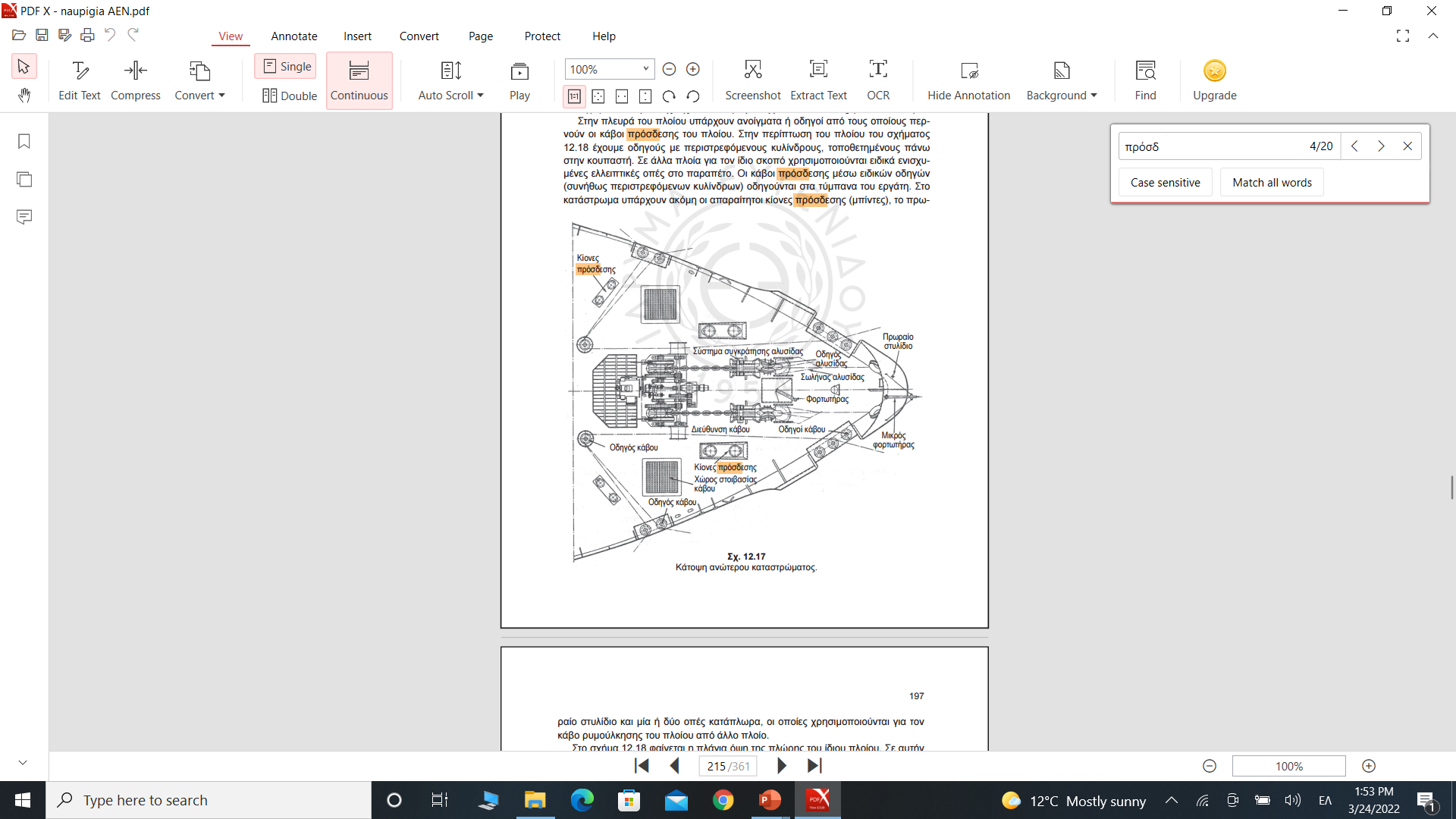 Στην πλευρά του πλοίου υπάρχουν ανοίγματα ή οδηγοί από τους οποίους περνούν oι κάβοι πρόσδεσης του πλοίου. Στην περίπτωση του πλοίου του σχήματος 12.18 έχουμε οδηγούς με περιστρεφόμενους κυλίνδρους, τοποθετημένους πάνω στην κουπαστή. 
Σε άλλα πλοία για τον ίδιο σκοπό χρησιμοποιούνται ειδικά ενισχυμένες ελλειπτικές οπές στο παραπέτο. Οι κάβοι πρόσδεσης μέσω ειδικών οδηγών (συνήθως περιστρεφόμενων κυλίνδρων) οδηγούνται στα τύμπανα του εργάτη. 
Στο κατάστρωμα υπάρχουν ακόμη οι απαραίτητοι κίονες πρόσδεσης (μπίντες), το πρωραίο στυλίδιο και μία ή δύο οπές κατάπλωρα, oι οποίες χρησιμοποιούνται για τον κάβο ρυμούλκησης του πλοίου από άλλο πλοίο.
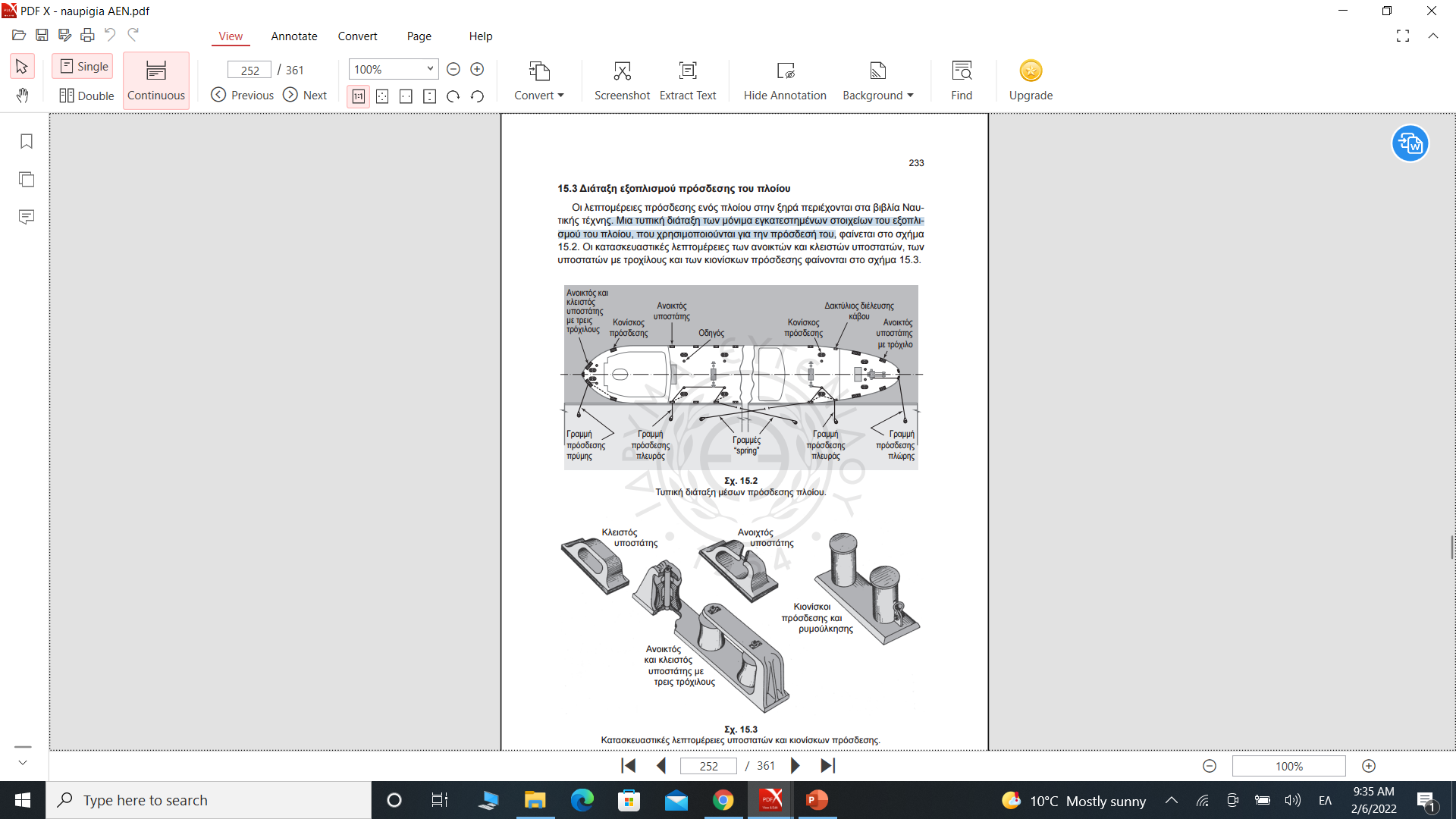 Μια τυπική διάταξη των μόνιμα εγκατεστημένων στοιχείων του εξοπλισμού του πλοίου, που χρησιμοποιούνται για την πρόσδεσή του
Δεκάλογος πρόσδεσης πλοίου
Παρά την εφαρμογή μέτρων σχετικά με την ασφάλεια του πληρώματος κατά τους χειρισμούς κυρίως της πρόσδεσης και δευτερευόντως της απόδεσης, τα ατυχήματα συνεχίζουν να συμβαίνουν και τα όποια διορθωτικά μέτρα δεν φαίνονται αρκετά ούτως ώστε να περιοριστεί το φαινόμενο.
Μετά την αποτυχία της σήμανσης με ειδικό χρώμα των περιοχών στους χώρους πρόσδεσης των πλοίων, όπου οι ναυτικοί διατρέχουν τον κίνδυνο σοβαρού ή και μοιραίου τραυματισμού κατά τον χειρισμό των σχοινιών πρόσδεσης, έρχεται τώρα η θεωρία κατά την οποία η συνολική επιφάνεια των χώρων πρόσδεσης θεωρείται επικίνδυνη και μόνο μετά τη λήψη μέτρων με ανάλογη ανάληψη κινδύνου (risk assessment) από τους υπεύθυνους αξιωματικούς μπορούν τα μέλη του πληρώματος να φέρουν εις πέρας μια τέτοια επιχείρηση πρόσδεσης.
I. Ο χειρισμός πρόσδεσης του πλοίου απαιτεί έμπειρους αξιωματικούς, με επαγγελματική επάρκεια και εξοικείωση με τις όποιες ιδιαιτερότητες του συστήματος πρόσδεσης του πλοίου (mooring arrangement).
II. Η προετοιμασία ξεκινάει από τη σύγκλιση της συνάντησης με τον πλοίαρχο και τον πλοηγό για την πλήρη αποσαφήνιση του σχεδίου πρόσδεσης. Πάντα υπάρχει χρόνος για τη συνάντηση αυτή (εκμετάλλευση κενού χρόνου από την πρόσδεση ρυμουλκών έως την έναρξη του χειρισμού πρόσδεσης).
III. Οι όποιες εντολές δίνονται από τη γέφυρα για τυχόν αλλαγές του σχεδίου πρόσδεσης πρέπει να δίνονται με απλό και κατανοητό τρόπο.
IV. Οι όποιες εμπορικές πιέσεις δεν μπορεί να γίνονται αποδεκτές και να επιφέρουν σύγχυση στις ομοχειρίες πρόσδεσης (π.χ. το ρυμουλκό σφυρίζει και πρέπει να το αμολήσουμε τώρα ή διαμαρτύρεται ο πλοηγός για καθυστέρηση).
V. Ο φόρτος εργασίας πρέπει να είναι καταμερισμένος στα μέλη της ομοχειρίας.
VI. Μέλη του πληρώματος χωρίς σχετική εμπειρία δεν πρέπει να εμπλέκονται στη διαδικασία (π.χ. δόκιμοι).
VII. Επανάληψη εκπαίδευσης και προσομοίωση διαδικασίας χωρίς τις δυνάμεις στα σχοινιά/συρματόσχοινα και από τις δύο πλευρές του πλοίου πριν από τη διαδικασία πρόσδεσης (ειδικά σε πλοία που εκτελούν μακροσκελή ταξίδια).

VIII. Απόλυτη γνώση του συστήματος εμπλοκής και απεμπλοκής που αφορά τις ανέμες των βιντσιών από τους χρήστες, οι οποίοι είναι εκπαιδευμένοι και έχουν αναπτύξει αποτελεσματικό κώδικα επικοινωνίας με τον υπεύθυνο αξιωματικό.
IX. Συνεχής έλεγχος από τον αξιωματικό για τις θέσεις των μελών του πληρώματος κατά τη διάρκεια των χειρισμών.

X. Τέλος, η ηγετική φυσιογνωμία του πλοιάρχου, η ηρεμία της φωνής του και η εμπιστοσύνη που εμπνέει στο πλήρωμά του είναι ο μεγαλύτερος συντελεστής εγγύησης του αποτελεσματικού και ασφαλούς χειρισμού πρόσδεσης.